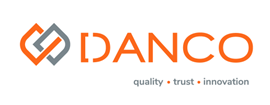 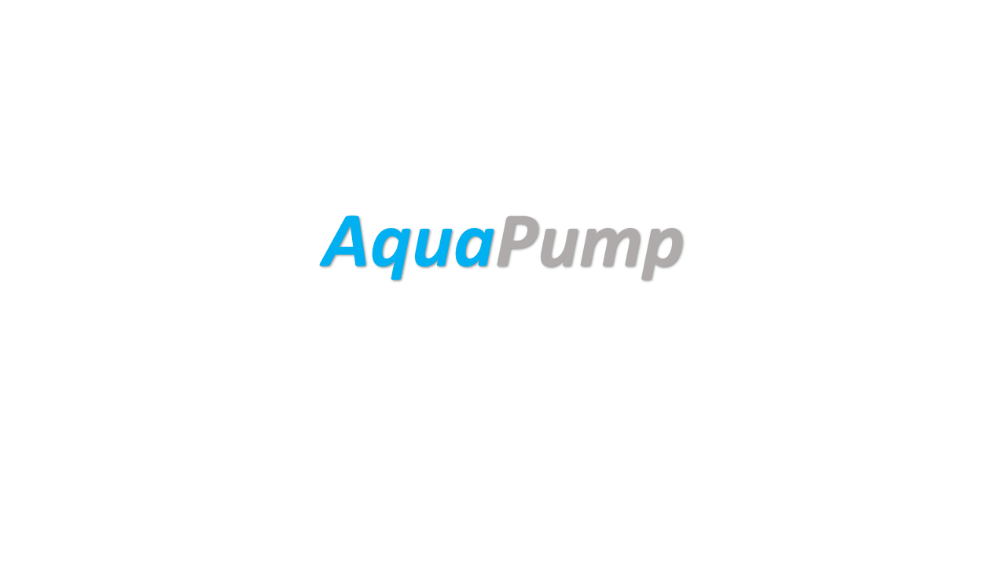 PRICE CATALOGUE
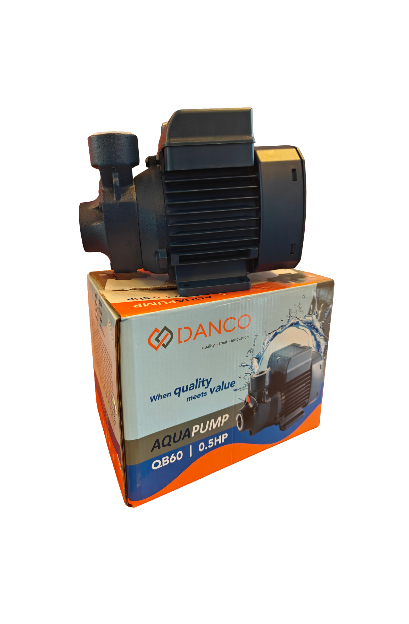 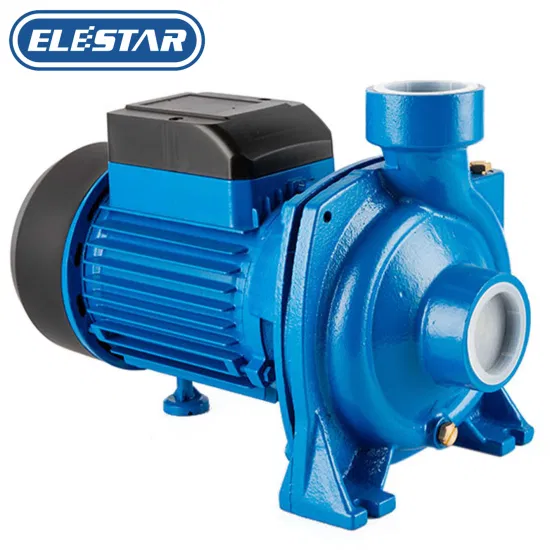 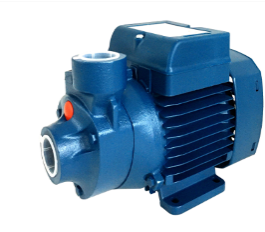 Aqua pump QB60 0.5HP
Aqua Surface Pump CPM158
Kes. 9,280
Kes. 27,750
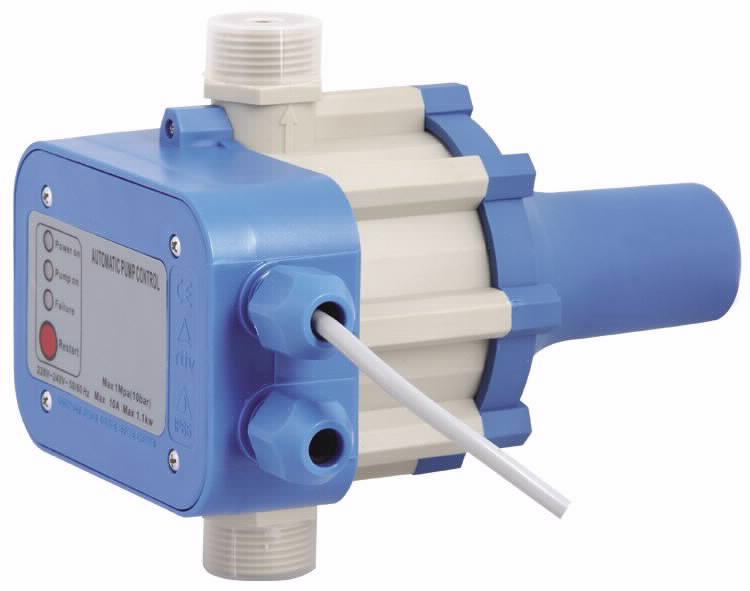 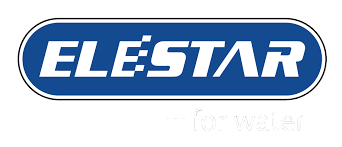 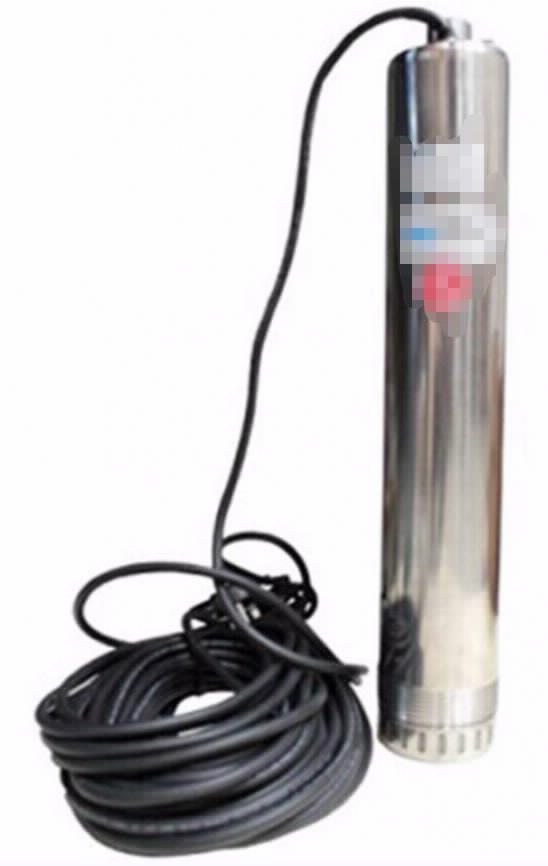 Electric Pressure Controller PC-4A
Kes. 9,600
1.2 HP Submersible Water Pump SCM5
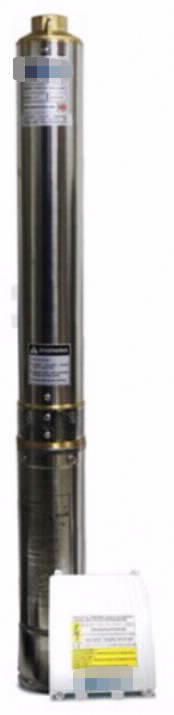 Kes. 76,800
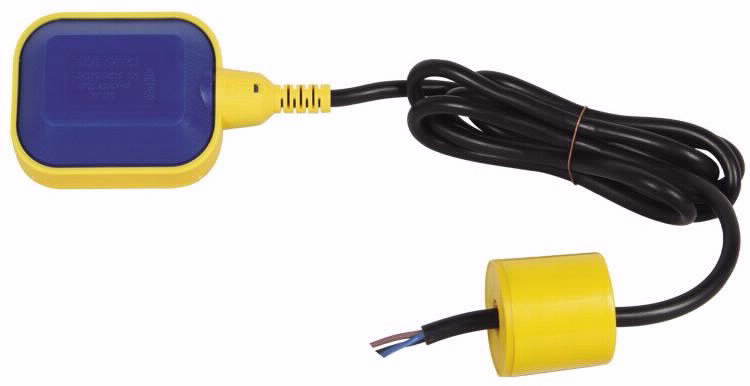 Floating Switch 6M PVC
Kes. 3,430
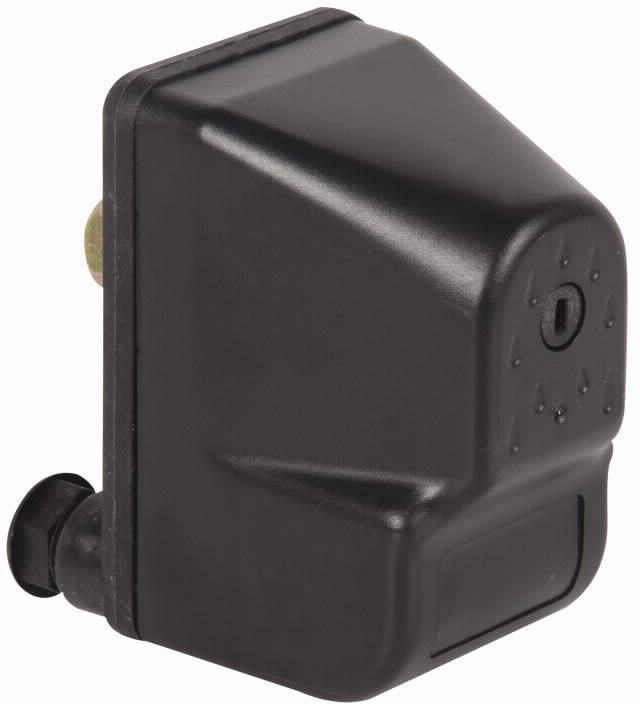 Pressure Switch SK-6
Submersible Water Pump
Kes. 2,560
1.2 HP – 83,840 Kes.
1 HP – 50,230 Kes.
Danco Capital Limited | PO Box 46206-00100 | Nairobi, Kenya
 Tel +254 731641414 | +254 711641414
E mail:  info@dancocapital.co.ke
Website:  www.dancocapital.co.ke
*Prices are Subject to VAT